Федеральное государственное бюджетное образовательное учреждение высшего образования "Красноярский государственный медицинский университет имени профессора В.Ф. Войно-Ясенецкого" Министерства здравоохранения Российской Федерации Кафедра лучевой диагностики ИПО
Оценка методов диагностики у детей с подозрением на ювенильный идиопатический артрит: часть 1
Выполнила: врач-ординатор 
1-го ГОда  кафедры лучевой диагностики ИПО
Багдасарян А.А.
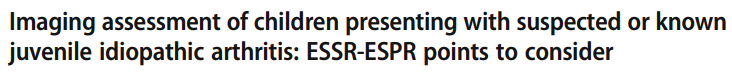 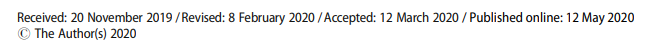 [Speaker Notes: Цвет шрифта изменить на черный (нечитабельно), размер заголовка увеличить]
Введение
Ювенильный идиопатический артрит (ЮИА) является наиболее распространенным ревматическим заболеванием детского возраста. Характеризуется как артрит одного или нескольких суставов, начинающихся в возрасте до 16 лет, сохраняется более 6 недель и имеет неизвестную этиологию и патофизиологию. 
Он представляет собой группу гетерогенных воспалительных заболеваний неизвестного происхождения и является диагнозом исключения, в котором важную роль играют методы диагностики.
Рентгенография имеет более низкую чувствительность и специфичность для выявления активности заболевания и ранних деструктивных изменений, по сравнению с МРТ или УЗИ
Поражение височно-нижнечелюстных суставов при ЮИА
Поражение височно-нижнечелюстных суставов (ВНЧС) часто встречается у детей с ювенильным идиопатическим артритом (ЮИА), и оно часто присутствует на ранних стадиях заболевания. 
Выявлено у 40-87% пациентов с ЮИА на магнитно-резонансной томографии (МРТ). Клинически трудно диагностируется.
Основной центр роста нижней челюсти расположен в мыщелке, поэтому подвержен артритическим изменениям. Раннее выявление и лечение артрита нижнечелюстного сустава важно для сохранения подвижности и предотвращения аномалий роста.
Рентгенография и конусно-лучевая компьютерная томография (КТ) используются для выявления костных аномалий мыщелкового отростка
Методы диагностики поражений височно-нижнечелюстных суставов при ЮИА
Ультразвуковое исследование (УЗИ) потенциально может выявить как остеохондральные изменения, так и изменения мягких тканей. Данный метод не подходит для оценки артрита осевого сустава. 
МРТ является методом выбора для оценки артрита ВНЧС, поскольку позволяет выявить острые и ранние воспалительные изменения, состоящие из суставного выпота, увеличения/утолщения синовиальной оболочки и отека костного мозга, а также хронических изменений, включая эрозии, костную деформацию, аномалии дисков.
Для оптимальной оценки состояния ВНЧС , протокол МРТ обследования предпочтительно должен включать последовательности программ с открытым и закрытым ртом, которые могут помочь в понимании функциональных ограничений сустава, а также влияния артрита на диски ВНЧС
Ювенильный идиопатический артрит  ВНЧС Конусно-лучевая компьютерная томография (КТ)
Женщина, 18 лет.
Длительно существующий артрит ВНЧС, с хронической аномалией мыщелкового отростка левого височно-нижнечелюстного сустава, включая уплощение височной ямки и мыщелка нижней челюсти (стрелки) на коронарных (а) и сагиттальных (b) КТ-изображениях
[Speaker Notes: мыщелковой кости левого височно-нижнечелюстного сустава, включая уплощение височной ямки и мыщелка нижней челюсти = тут нет большой ошибки, но анатомически обозначают: мыщелковый отросток нижней челюсти, состоящий из головки  и шейки нижней челюсти]
Ювенильный идиопатический артрит  ВНЧС Магнитно-резонансная томография (МРТ)
Девочка, 13 лет.
(а) Т2-взвешенное изображение - отек костного мозга (гиперинтенсивный сигнал) в мыщелке ВНЧС; 
(b) Т1-взвешенное изображение - отек костного мозга (гипоинтенсивный сигнал) и уплощение мыщелков;
(c) Постконтрастное Т1-взвешенное изображение -  усиление сигнала от суставов и мыщелков
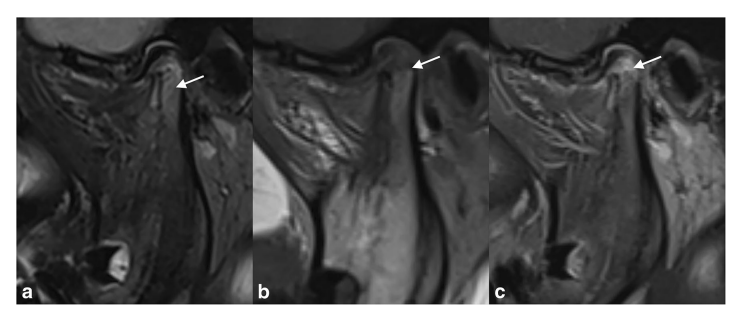 [Speaker Notes: См. слайд 5]
Поражение позвоночника при ЮИА
У детей наиболее часто поражается ЮИА шейный отдел позвоночника (65% случаях), так как атланто-затылочный и атланто-аксиальный суставы являются синовиальными суставами и склонны к ревматоидному воспалению. 
Воспалительные поражения грудного и поясничного отделов позвоночника, относительно часто встречающиеся у взрослых, у детей встречаются редко, особенно в ранней фазе заболевания и при отсутствии сакроилеита.
Анкилоз апофизов суставов, передний атланто-аксиальный подвывих являются серьезными осложнениями ревматоидного артрита, но у детей они встречаются редко.
МРТ с контрастным усилением является методом выбора для выявления раннего, часто субклинического артрита шейного отдела позвоночника с суставным выпотом и отеком костного мозга
Поражение крестцово-подвздошных суставов при ЮИА
Крестцово-подвздошные суставы поражаются у 30% детей с ЮИА.
Сакроилиит обычно не встречается на ранних стадиях заболевания, сначала появляется артрит, ассоциированный с энтезитом (заболевание, при котором поражаются преимущественно суставы нижних конечностей, а в дальнейшем — осевой скелет). Несмотря на это, раннее выявление сакроилеита имеет решающее значение, так как варианты лечения отличаются.
МРТ является методом выбора для выявления ранних воспалительных изменений в суставах. 
Активные признаки сакроилеита могут включать отек костного мозга, энтезит/ капсулит/синовит. Особенности структурного повреждения включают эрозии, жировые отложения, склероз и анкилоз
[Speaker Notes: Сакроилиит (поз.2), сакроилеита (поз.2), сакроилеита (поз.4) = надо просто выбрать один термин, т.к. оба считаются правильными и используются произвольно. Порассуждать об этом можно, но не в рамках редакционной правки]
Сакроилеальные сочленения при ЮИАМагнитно-резонансная томография (МРТ)
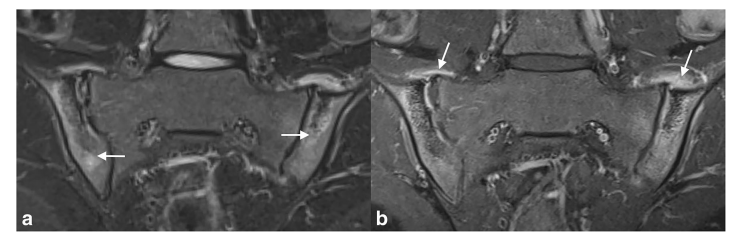 Мальчик, 16 лет.
(а) Т2-взвешенное изображение (STIR) - отек костного мозга (гиперинтенсивный сигнал) на подвздошной стороне крестцово-подвздошных сочленений и капсулит; 
(b) Постконтрастное Т1-взвешенное изображение -  усиление сигнала от костного мозга и синовиальной оболочки
[Speaker Notes: См. слайд 5]
Федеральное государственное бюджетное образовательное учреждение высшего образования "Красноярский государственный медицинский университет имени профессора В.Ф. Войно-Ясенецкого" Министерства здравоохранения Российской Федерации Кафедра лучевой диагностики ИПО
Оценка методов диагностики у детей с подозрением на ювенильный идиопатический артрит: часть 2
Выполнила: врач-ординатор 
1-го ГОда  кафедры лучевой диагностики ИПО
Багдасарян А.А.
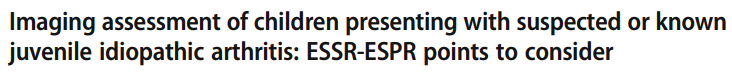 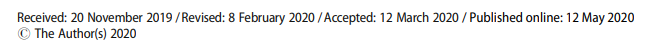 [Speaker Notes: Цвет шрифта изменить на черный (нечитабельно), размер заголовка увеличить]
Поражение запястья при ЮИА
Поражение запястья при ЮИА встречается у 25% пациентов, увеличиваясь до 40% после 5 лет болезни. 
При ЮИА раннее вовлечение мелких суставов запястья является плохими прогностическими фактором.
МРТ является методом выбора для оценки воспаления, показывающий синовит, теносиновит и выпот.  Также отек костного мозга и поздние деструктивные изменения.
Традиционная рентгенография считается основой для выявления аномалий роста и поздних деструктивных изменений. Кроме того, у растущих детей трудно оценить потерю хряща
Магнитно-резонансная томография запястья – норма
Девочка, 10 лет.
Корональное Т1-взвешенное изображение
костная впадина на лучевой стороне мыщелка (стрелка).

Это нормальное углубление, которое можно увидеть в костях запястья у растущих детей и не должно быть принято за патологию (эрозивное заболевание)
[Speaker Notes: См. слайд 5]
Поражение тазобедренных суставов при ЮИА
Тазобедренные суставы поражаются у 20-50% детей с ЮИА и вызывают необратимые деструктивные изменения в течение 5 лет после постановки диагноза.
При визуализации обнаруживаются воспаление (синовит, тендинит и бурсит) и выпот, предшествующие околосуставным костным изменениям (отек костного мозга). Дальнейшее развитие болезни может привести к нарушениям роста, а также к разрушению хряща и кости. Нарушение роста лучше всего визуализируется рентгенографически.
МРТ является единственным методом, позволяющим оценить жировую конверсию и отек костного мозга, выпот в суставах, а также утолщение синовиальной оболочки
Тазобедренные суставы при  ЮИАМагнитно-резонансная томография (МРТ); рентгенограмма
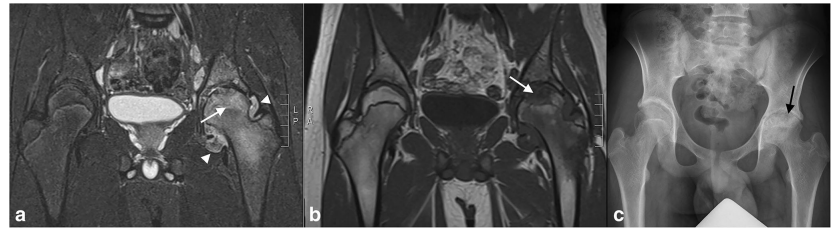 Мальчик, 15 лет.
(а) Корональное Т2-взвешенное изображение - синовиальное утолщение в левом суcтаве с обширным отеком костного мозга в головке бедра;
(b) Корональное Т1-взвешенное изображение - неравномерный кортикальный слой за счет эрозивных изменений;
(с) Прямая рентгенограмма - сужение суставной щели
[Speaker Notes: См. слайд 5]
Поражения коленных суставов при ЮИА
Коленный сустав клинически является наиболее часто поражаемым суставом при ЮИА.
Рентгенография остается важным методом для дифференциальной диагностики и для скрининга нарушений роста. 
МРТ является предпочтительным методом диагностики для оценки воспалительных и деструктивных изменений у пациентов с поражением коленного сустава при ЮИА. При визуализации обнаруживаются утолщение синовиальной оболочки, суставной выпот и отек костного мозга. Потеря хряща и эрозия кости наблюдаются редко
Коленные суставы при ЮИАМагнитно-резонансная томография (МРТ)
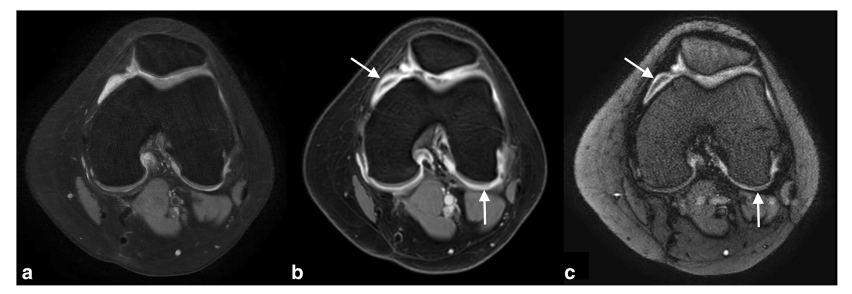 Мальчик, 14 лет.
(а) Аксиальное Т2-взвешенное изображение;
(b) Аксиальное Т1-взвешенное постконтрастное изображение, на котором визуализируются утолщенные синовиальные мембраны;
(с) Аксиальное Т1-взвешенное изображение с подавлением сигнала от жидкости (DIR), на котором визуализируется аналогичная картина
[Speaker Notes: См. слайд 5]
Вывод
Обычные рентгенограммы имеют более низкую чувствительность и специфичность для определения активности заболевания, раннего выявления артрита и мониторинга ответа на терапию. Тем не менее, рентгенография ценна для оценки ростковыхзон и эпифизов кисти и для выявления околосуставного остеопороза при длительном течении ЮИА.
УЗИ используется для оценки воспаления, в дифференциальной диагностике и может быть также полезно для направления инъекций в суставы. 

МРТ является наиболее важным методом для оценки воспаления и ранних деструктивных изменений
[Speaker Notes: пластин роста  = правильнее, ростковых зон]